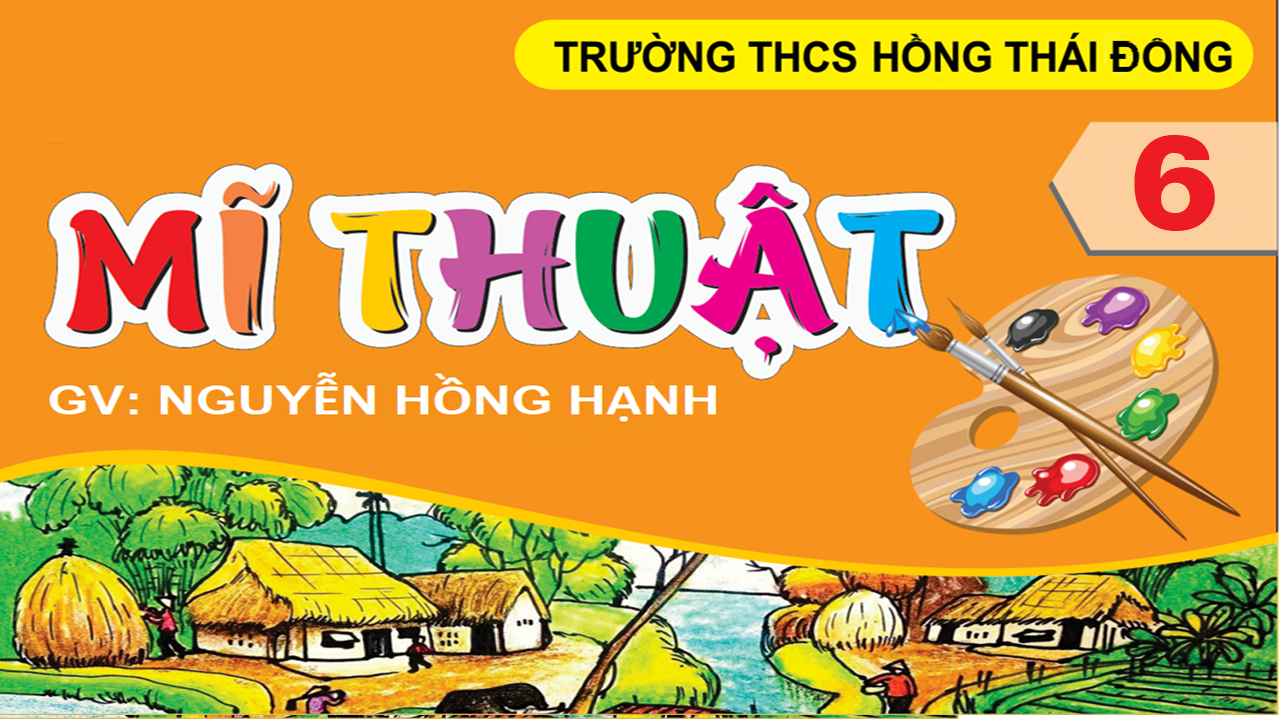 CHÀO MỪNG CÁC EM 
ĐẾN VỚI TIẾT HỌC HÔM NAY!
Trò chơi “Miếng ghép bí ẩn”
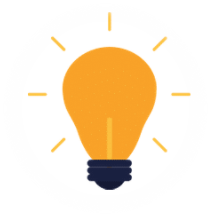 Trả lời các câu hỏi để mở miếng ghép, tìm ra hình ảnh cuối cùng.
1
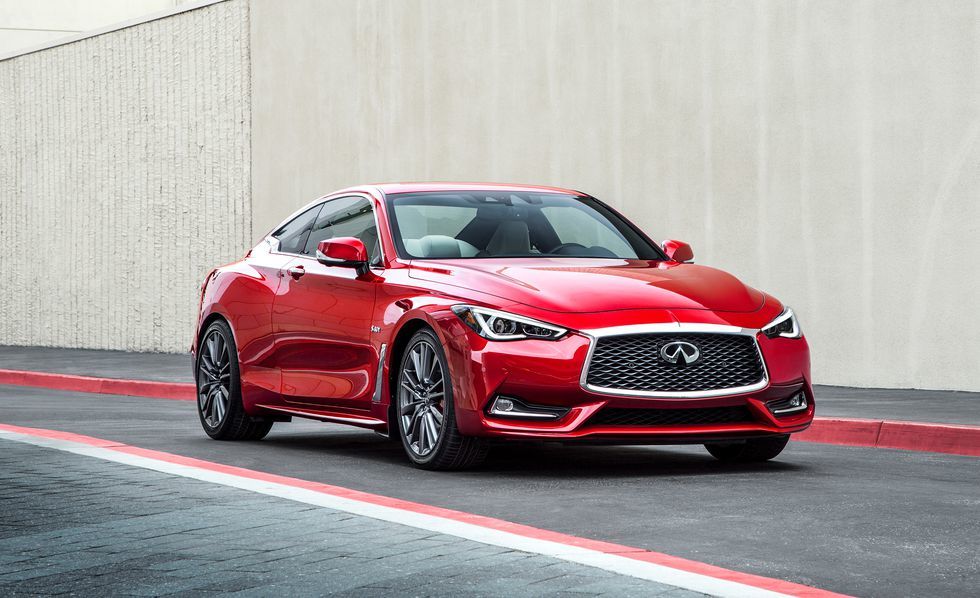 2
Đáp án: Ô TÔ
4
3
Push
[Speaker Notes: Bấm vào các miếng ghép để trả lời câu hỏi, bấm nút “Push” để hiển thị đáp án cuối cùng. Bấm nút góc phải phía dưới màn hình để đi đến slide bài học]
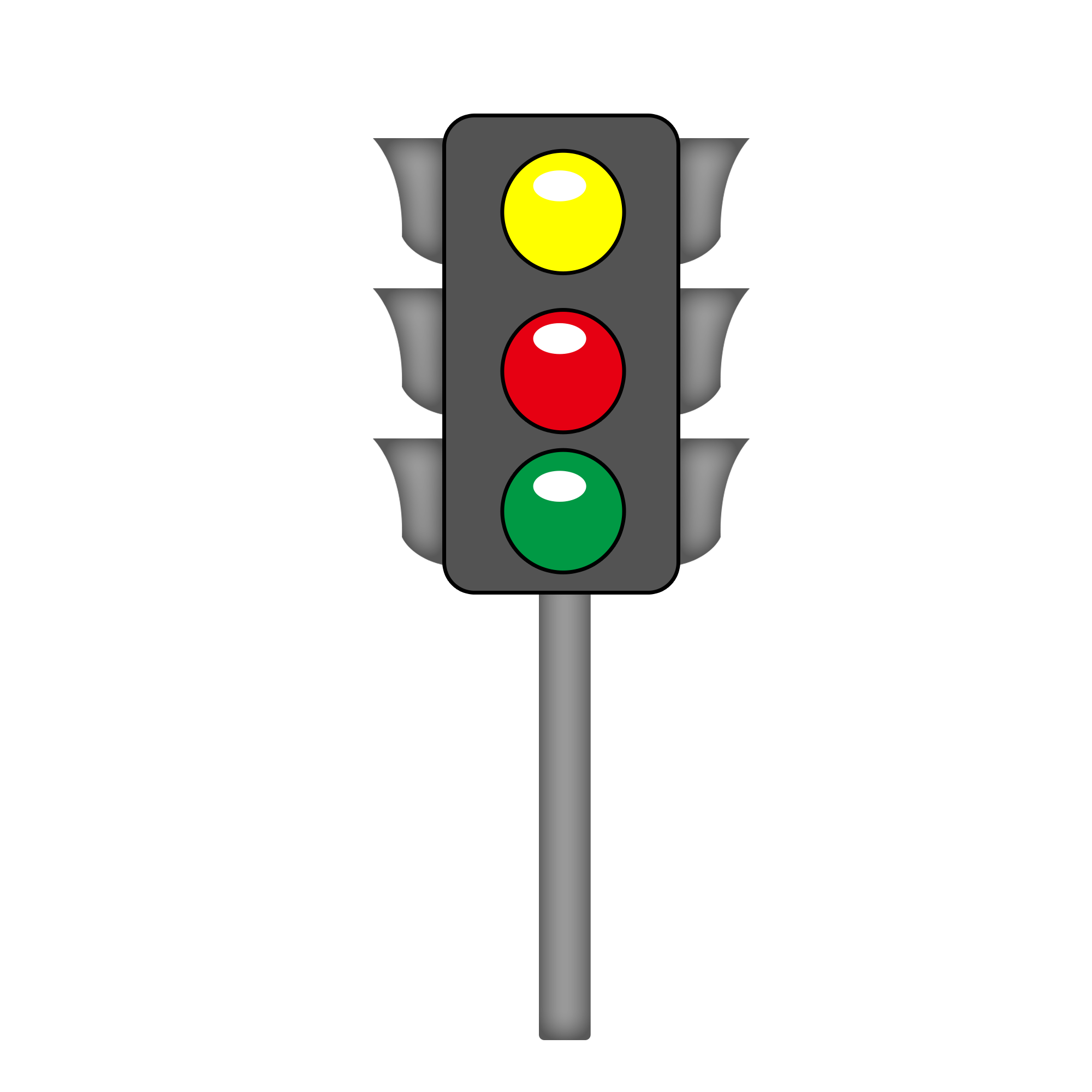 Câu 1:
Mắt đỏ, vàng, xanh
Đêm ngày đứng canh
Ngã tư đường phố
Mắt đỏ báo ‘Dừng’
Mắt xanh báo ‘Đi’
Mắt vàng ‘Chờ nhé !’
Đố biết đèn gì ?
Đáp án: 
ĐÈN GIAO THÔNG
[Speaker Notes: Sau khi hiển thị kết quả, bấm nút góc phải phía dưới màn hình để quay về mở miếng ghép.]
Câu 2:
Xe gì hai bánhĐạp chạy bon bonChuông kêu kính coongĐứng yên thì đổLà xe gì ?
Đáp án: XE ĐẠP
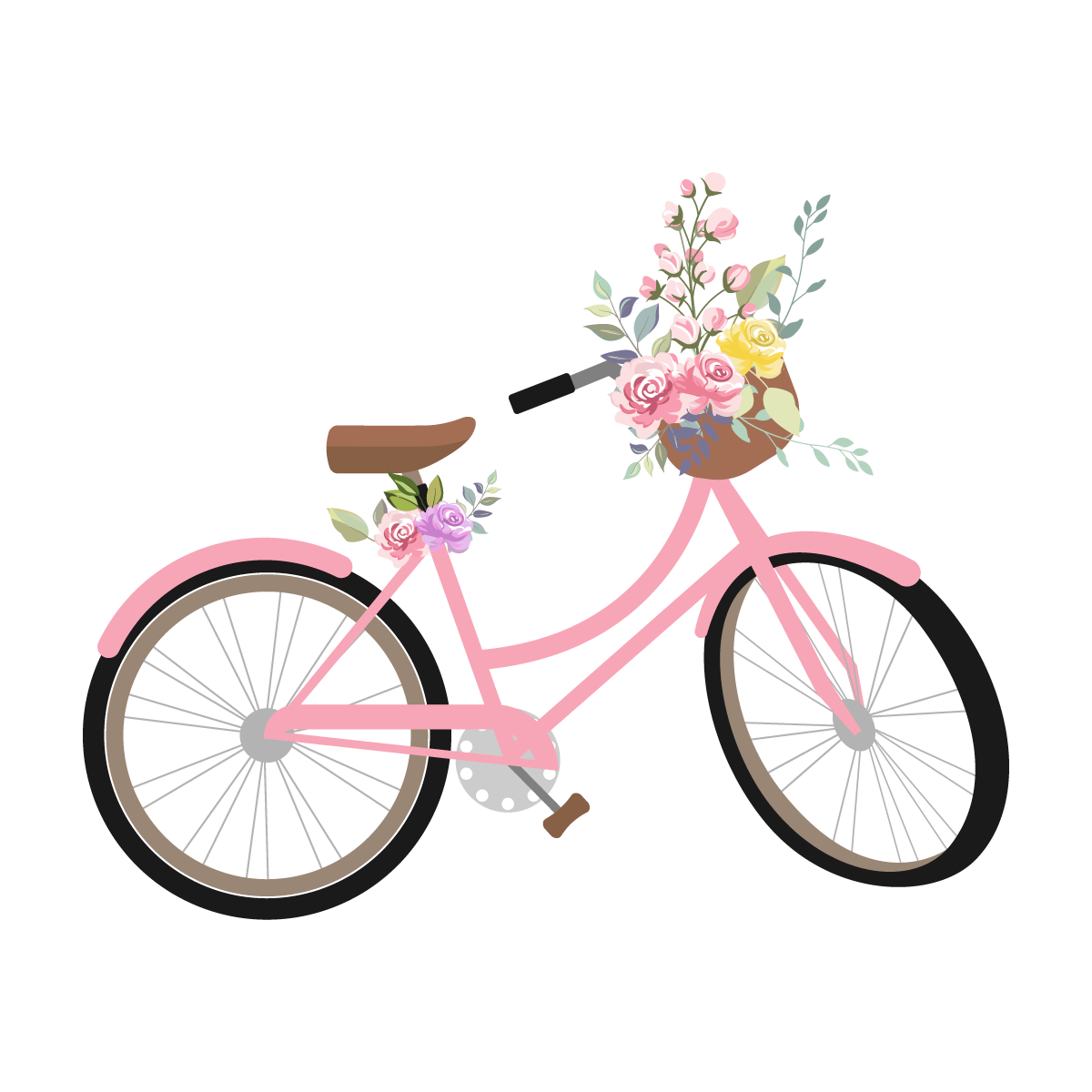 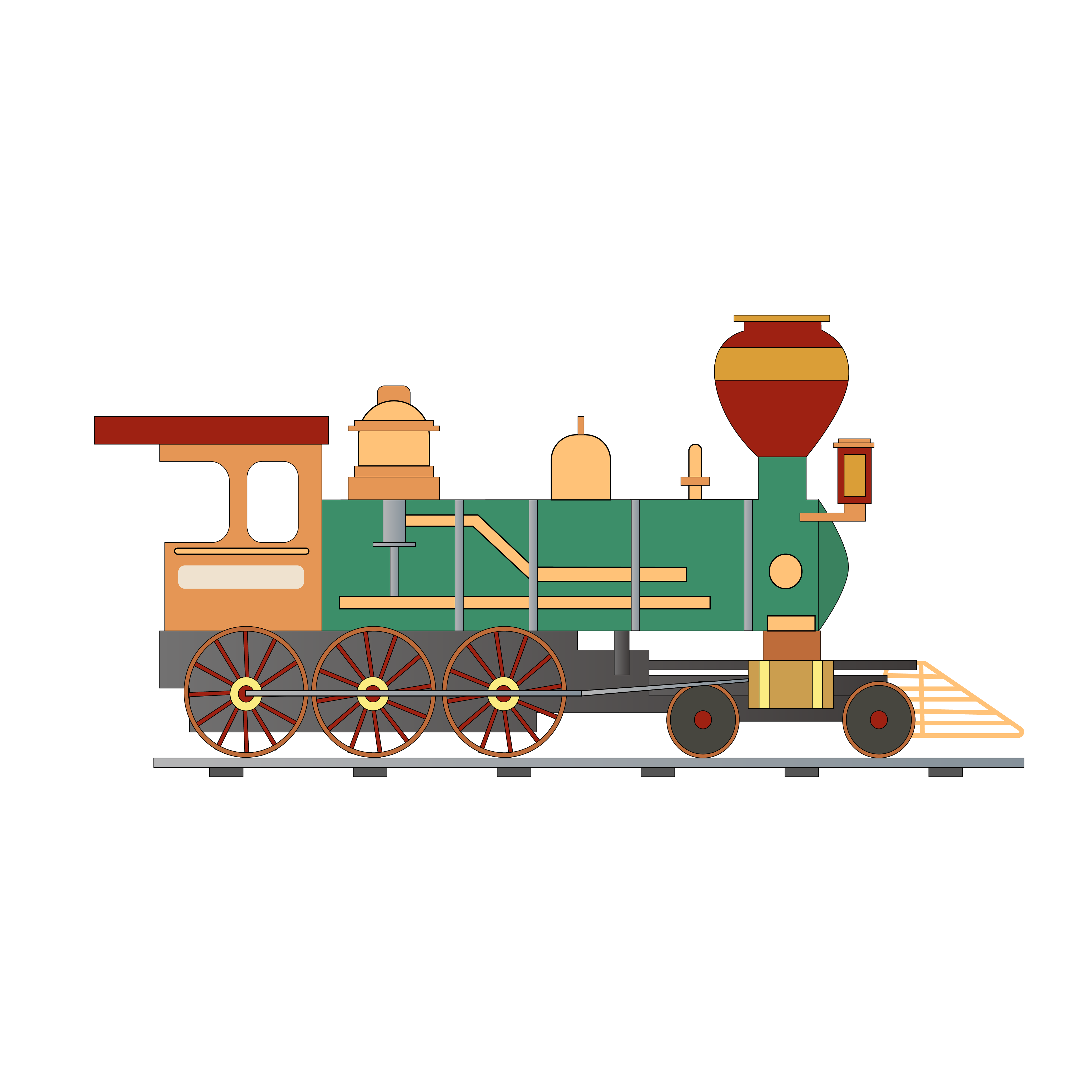 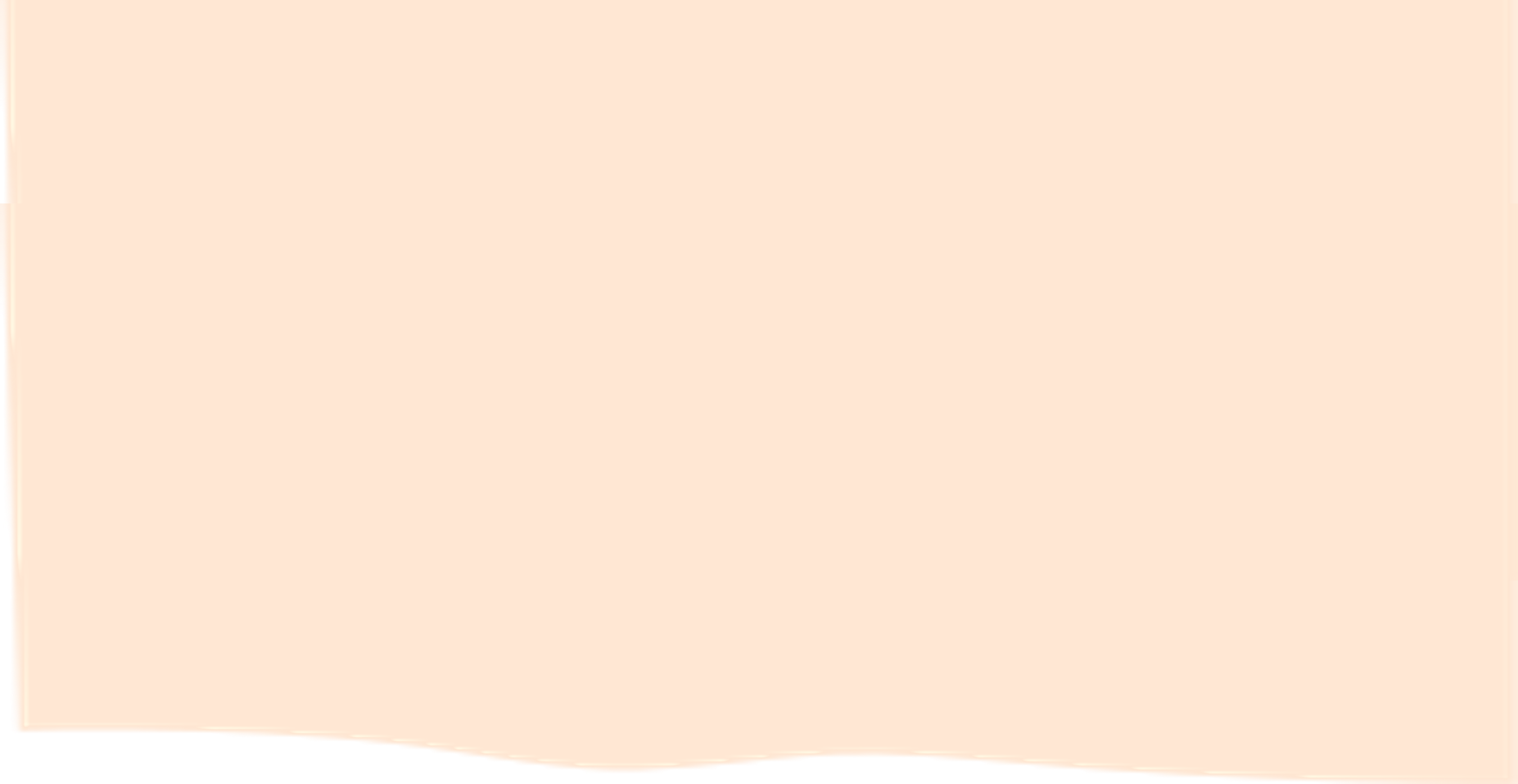 Câu 3:
Cái gì chạy trên đường rayĐưa em đi khắp chốn gần, nơi xaKhi về đỗ ở sân gaNgười lên, kẻ xuống vào ra rộn ràng?
Đáp án: 
TÀU HỎA
Câu 4:
Chẳng phải chimMà có cánhChở hàng kháchĐến mọi nơiGiữa mây trờiĐang bay lượnLà gì ?
Đáp án:
MÁY BAY
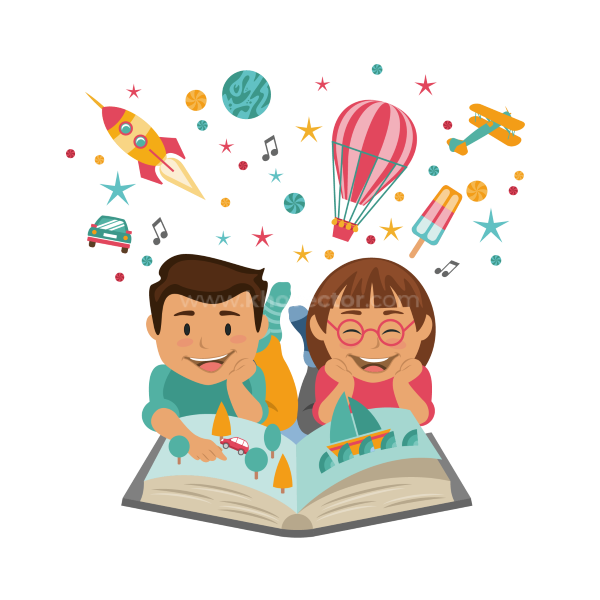 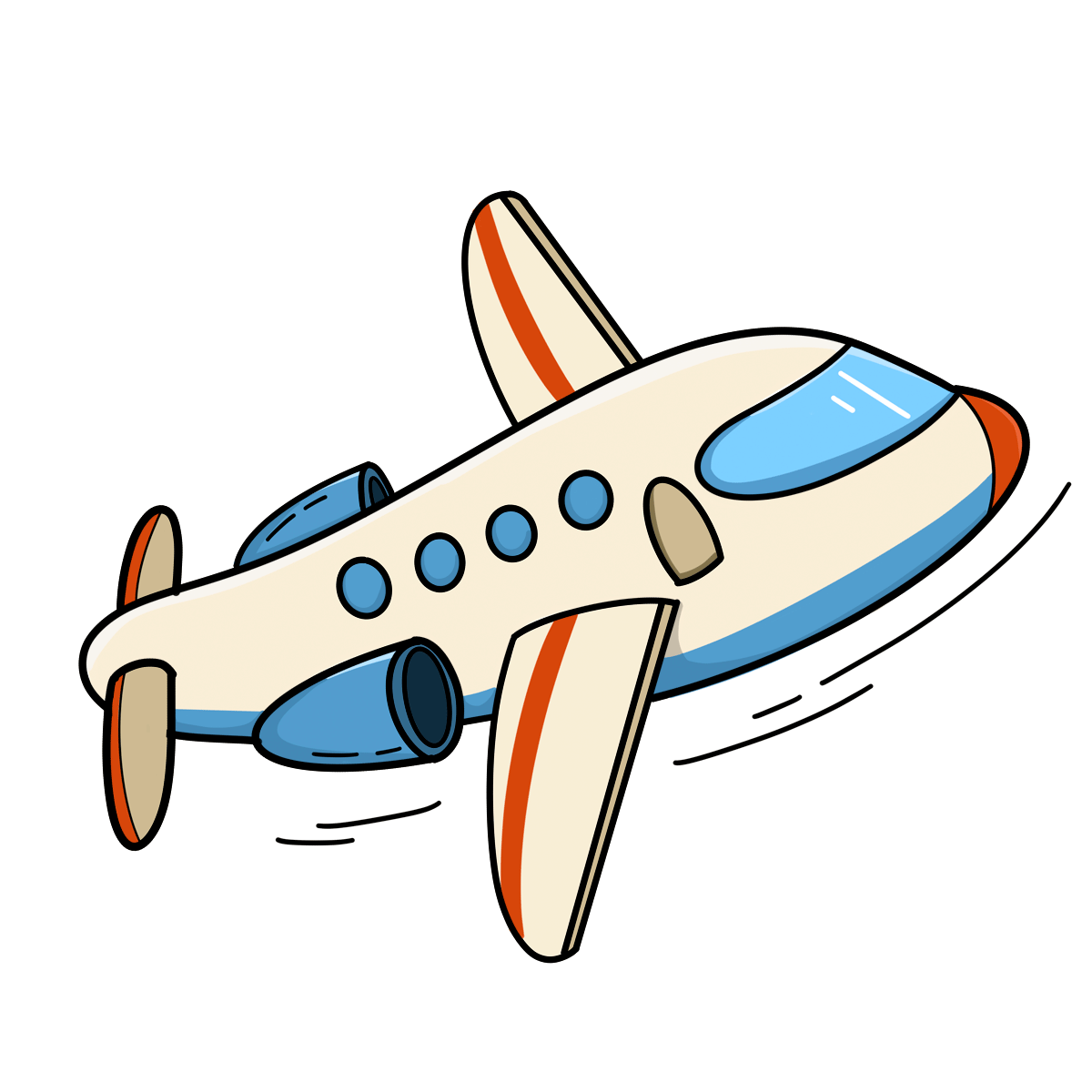 BÀI 13: 
THIẾT KẾ TẠO DÁNG Ô TÔ
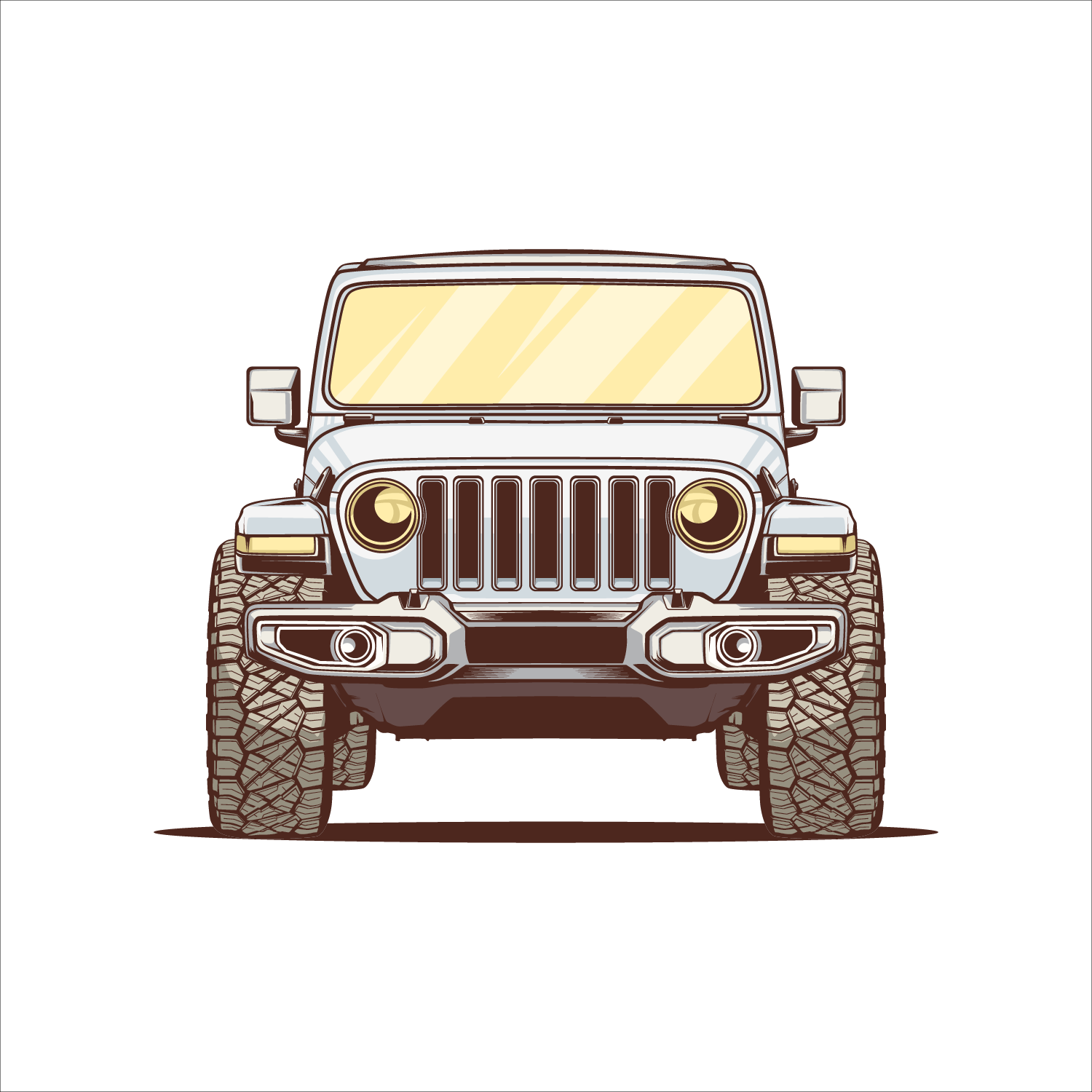 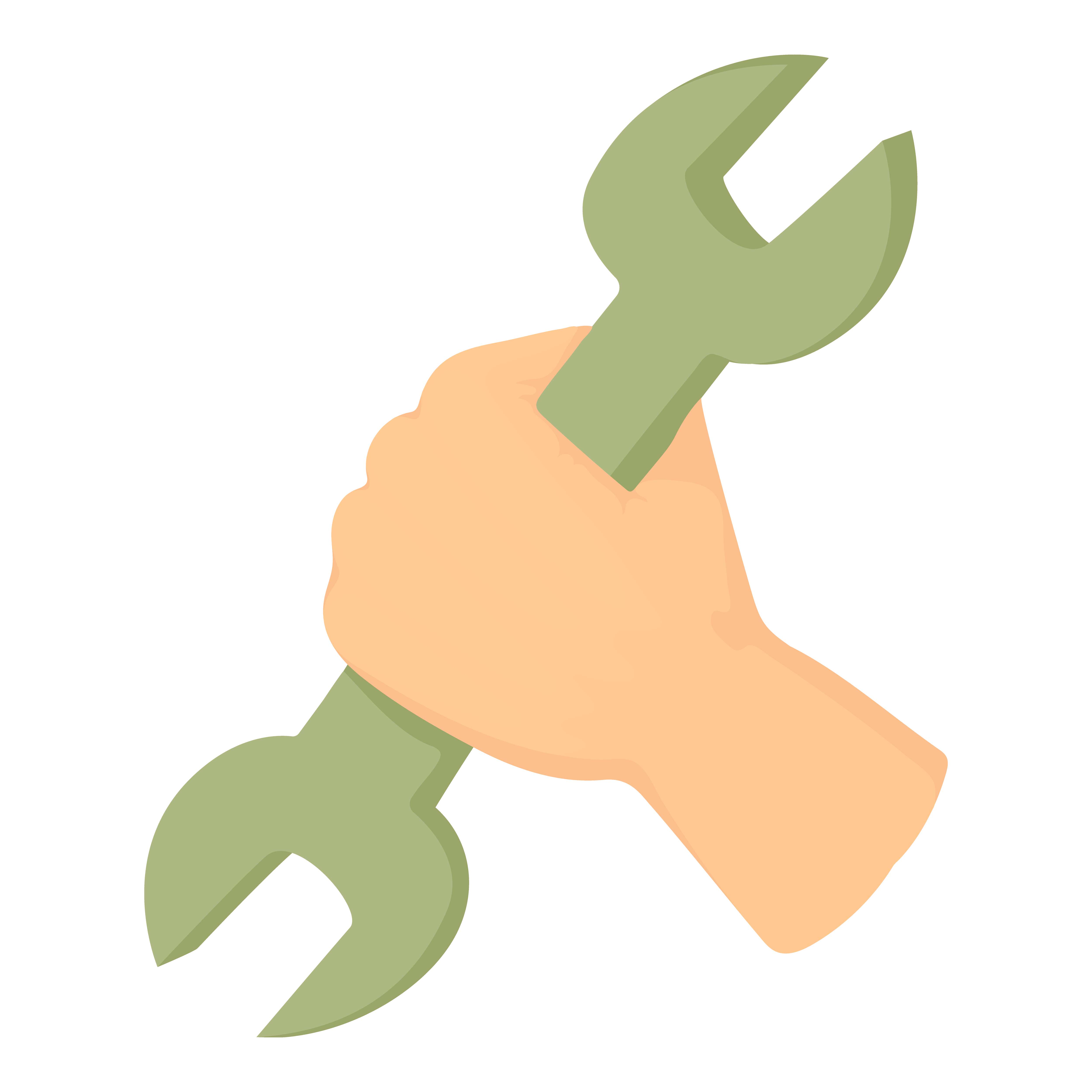 1. KHÁM PHÁ
+ Em có nhận xét gì về sự thay đổi của xe ô tô qua các thời kì? Theo em, tại sao có sự thay đổi đó? 
+ Em hãy chia sẻ hiểu biết của em về những chiếc xe ô tô với các bạn?
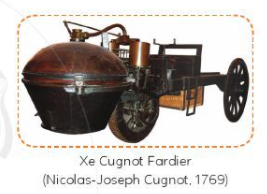 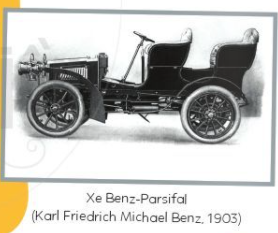 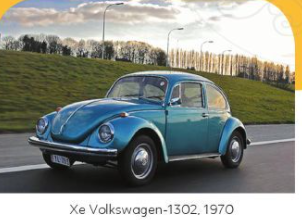 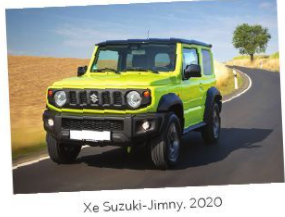 + Em có biết quy trình thiết kế một chiếc xe ô tô? 
+ Em thấy ấn tượng nhất với điều gì ở những mẫu thiết
+ Em thích sản phẩm nào? Tại sao?
+ Em có ý tưởng gì mới cho chiếc ô tô của mình?
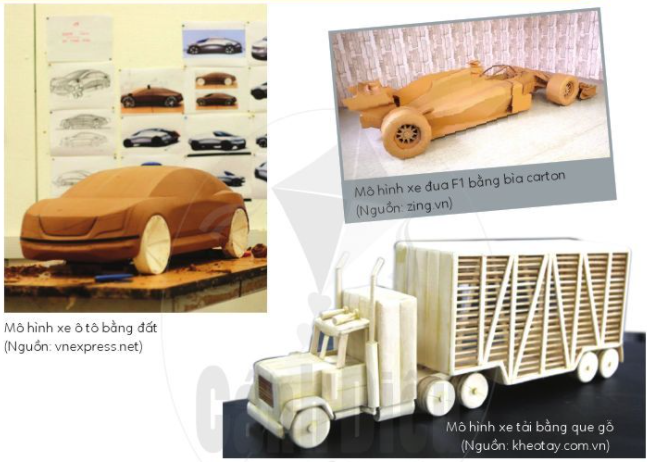 KẾT LUẬN
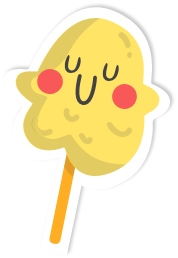 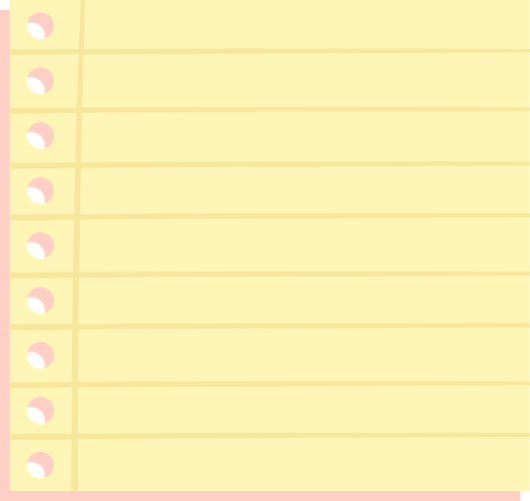 Qua các thời kì, xe ô tô ngày càng hoàn thiện hơn, an toàn hơn, thông minh hơn.
Xe ô tô có nhiều hình dáng khác nhau: dáng cong mềm, dáng vuông, dáng chữ nhật... phù hợp với nhu cầu đa dạng của con người.
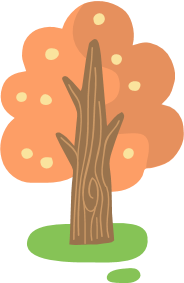 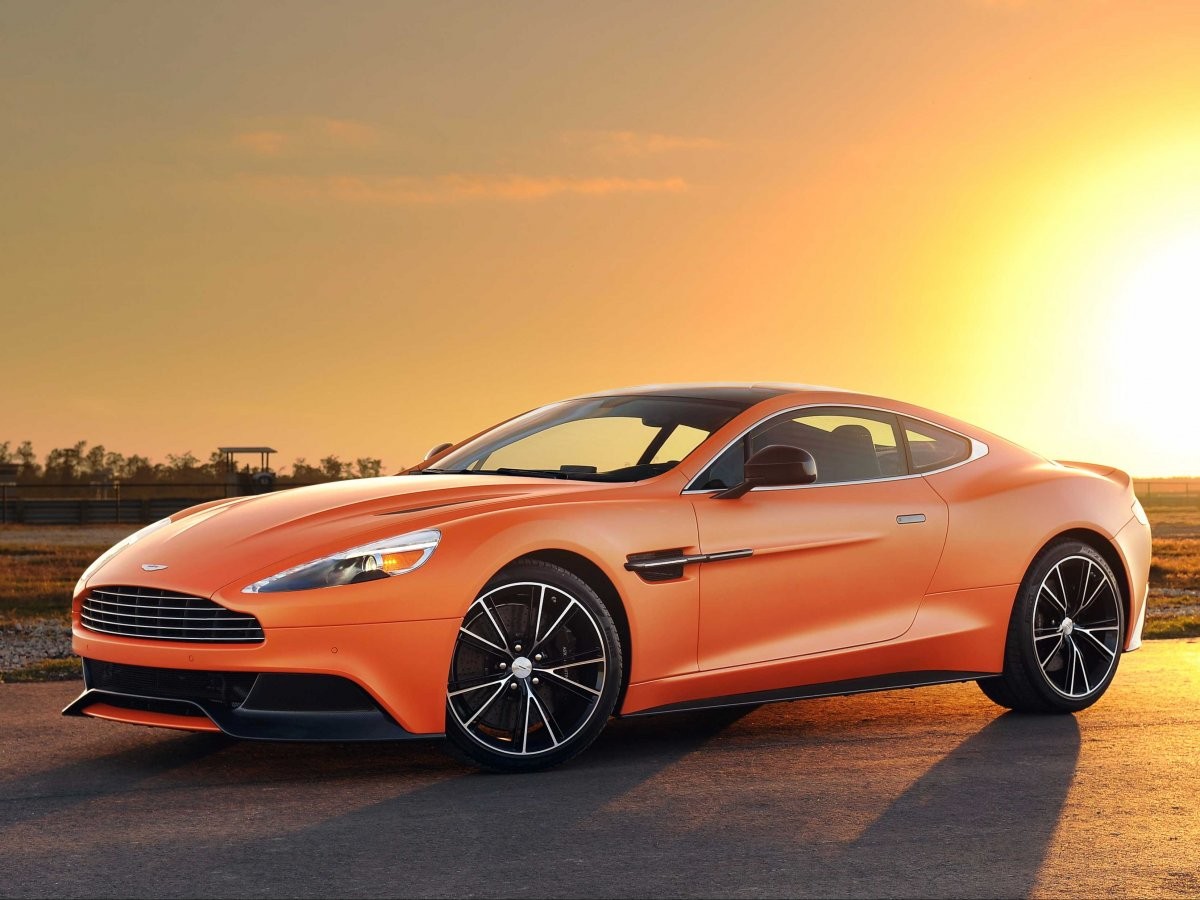 Ô tô dáng 
cong mềm
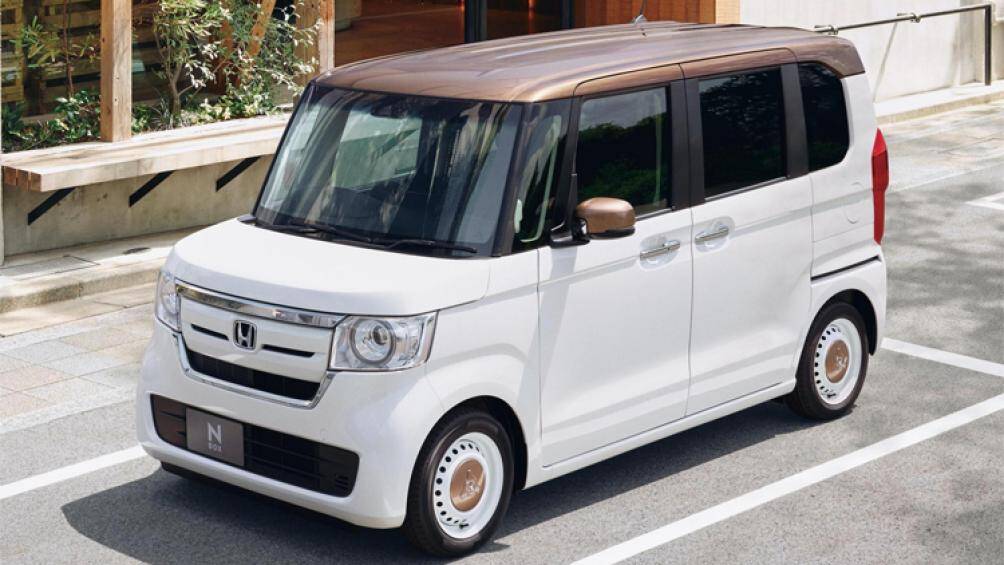 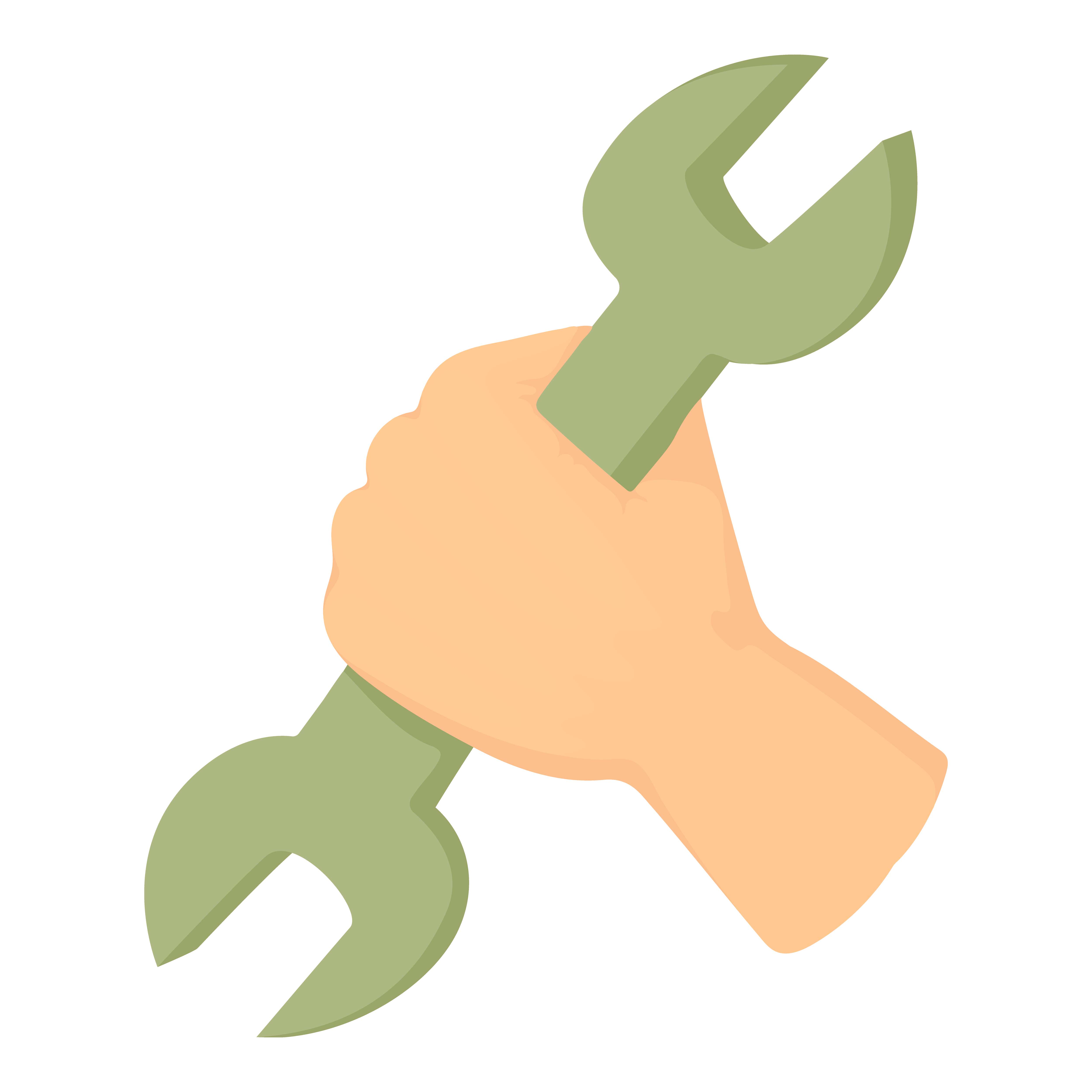 Ô tô dáng chữ nhật
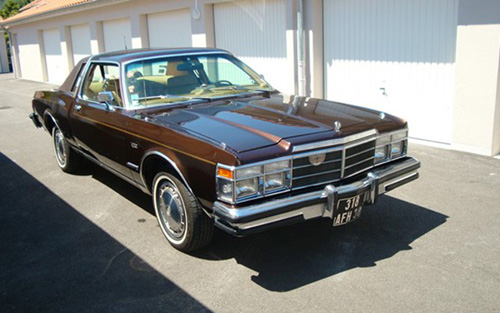 Ô tô dáng vuông
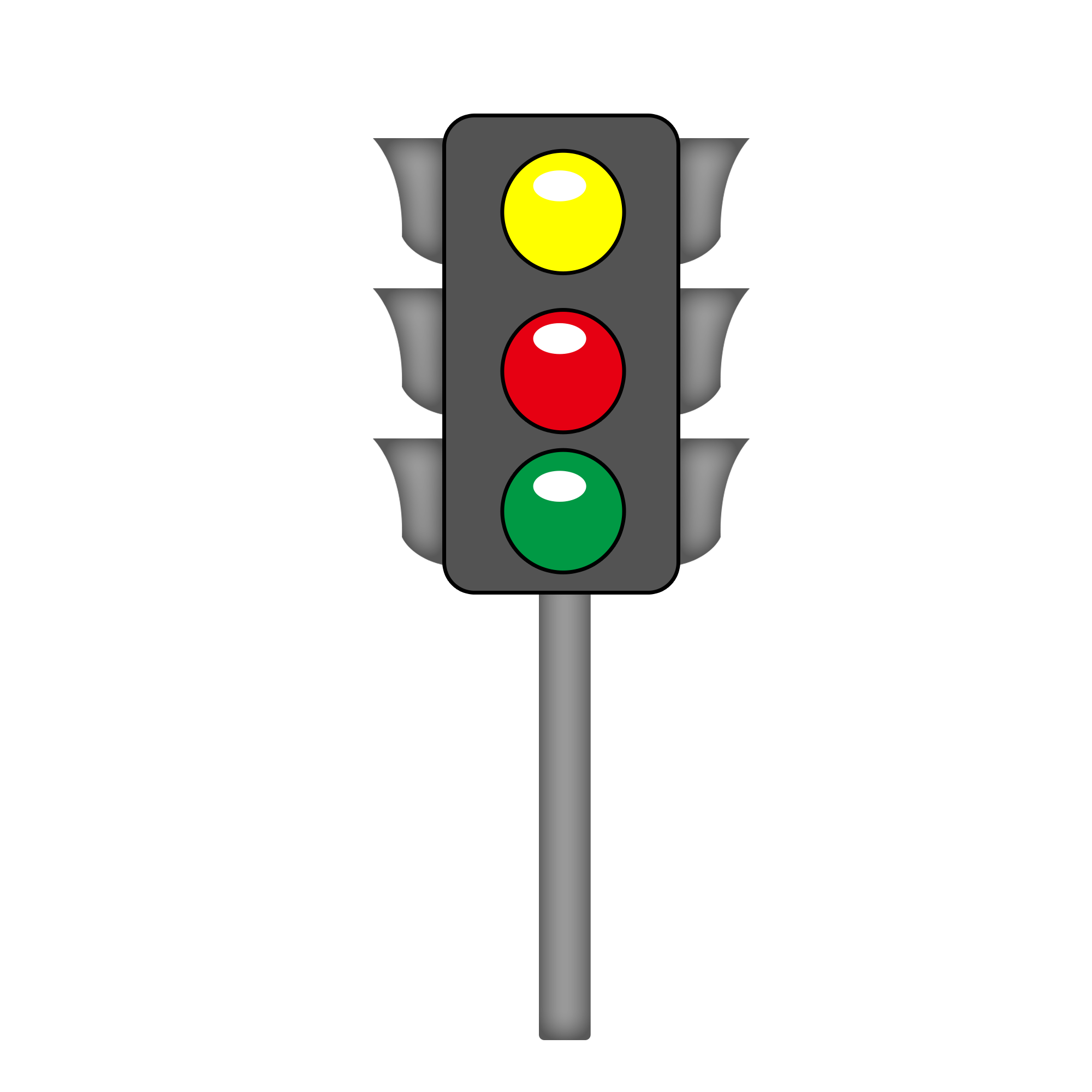 KẾT LUẬN
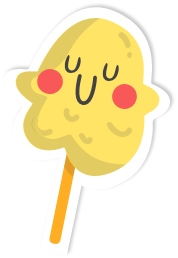 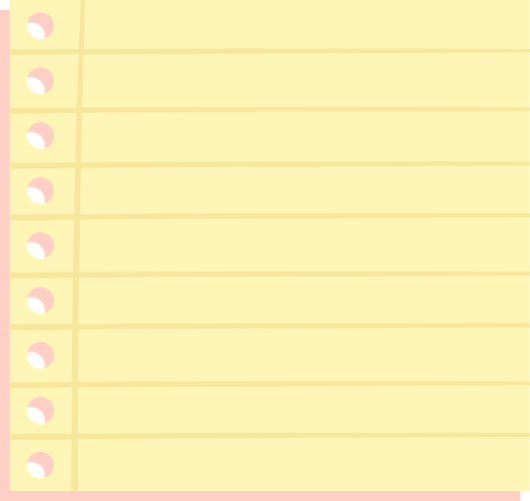 Quy trình thiết kế một chiếc xe:
+ Nhà thiết kế cần phác thảo ý tưởng về chiếc ô tô bằng hình vẽ. 
+ Cụ thể hoá dưới dạng mô hình đất sét, thiết kế các bộ phận nội thất xe, màu sắc xe,...
+ Mỗi mẫu thiết kế đều có những ý tưởng riêng, tập trung vào hình dáng và cấu tạo khác nhau, phù hợp với từng đối tượng sử dụng.
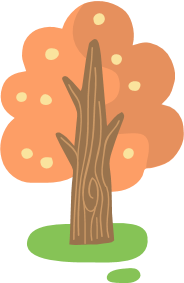 2. SÁNG TẠO
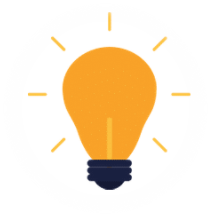 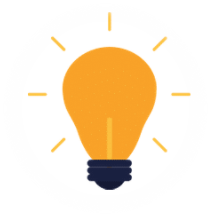 Tìm ý tưởng
03
01
02
Chọn hình dáng xe ô tô
Xác định phương pháp thực hành
Xác định mục đích tạo dáng xe ô tô
Thực hành
Cách 1: Sử dụng vật liệu đã qua sử dụng
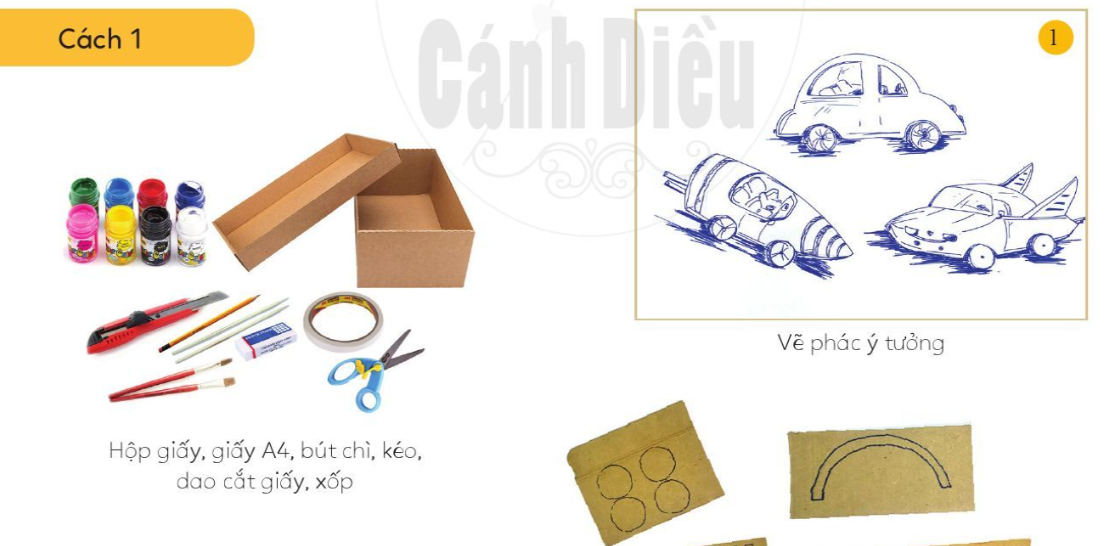 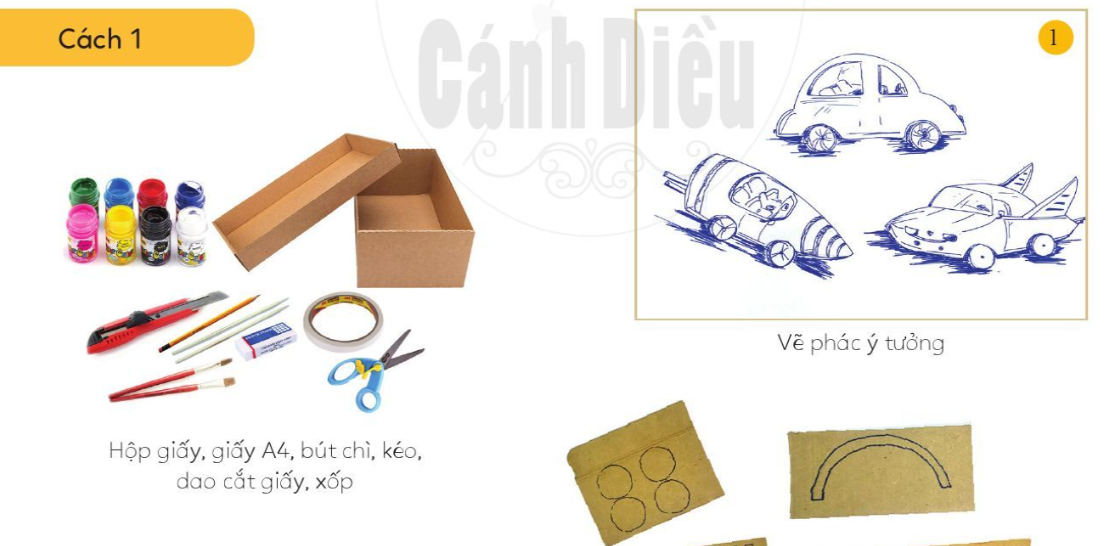 Hộp giấy, giấy A4, bút chì, kéo, dao cắt giấy, xốp
1. Vẽ phác ý tưởng
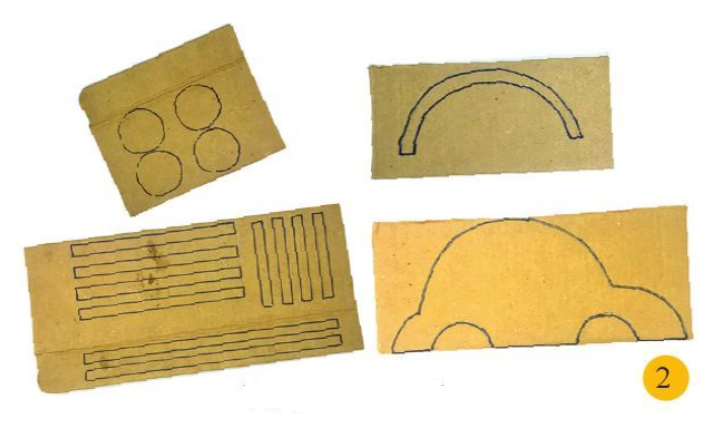 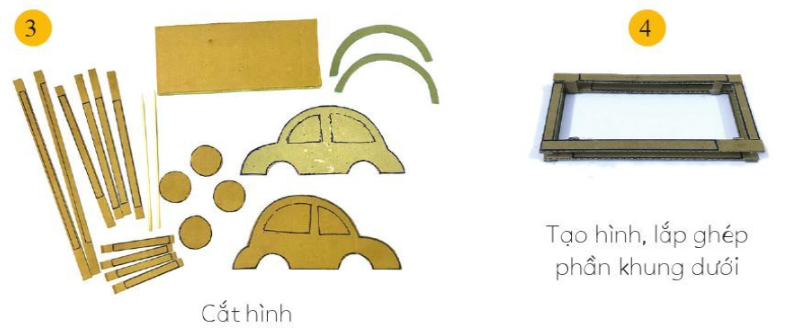 2. Vẽ từng bộ phận
3. Cắt hình
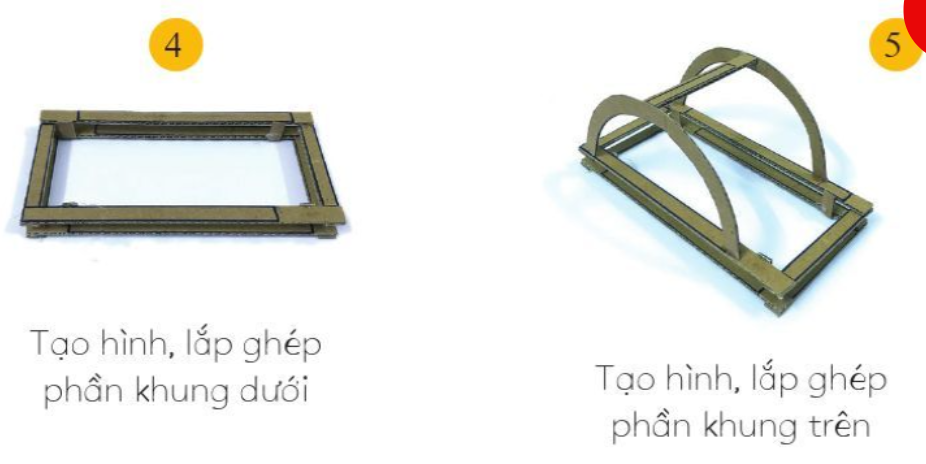 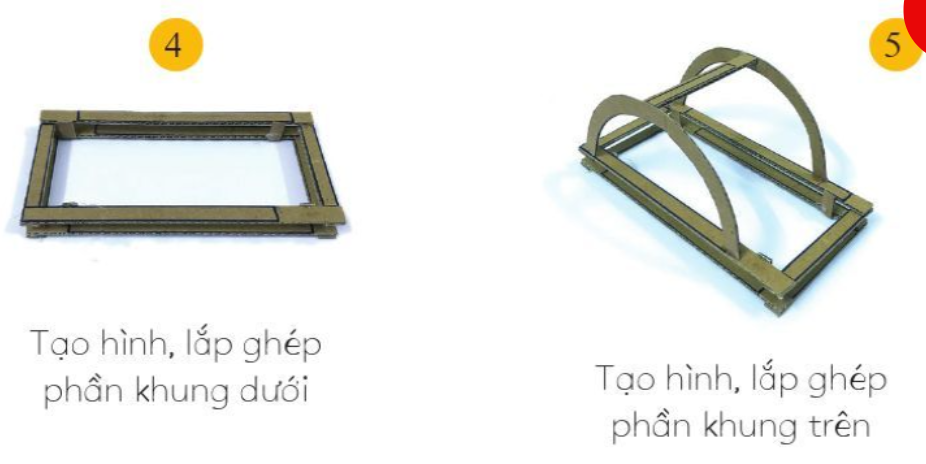 5. Tạo hình, lắp ghép phần khung trên
4. Tạo hình, lắp ghép phần khung dưới
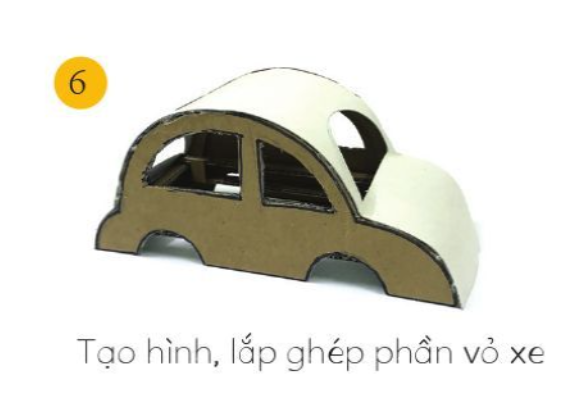 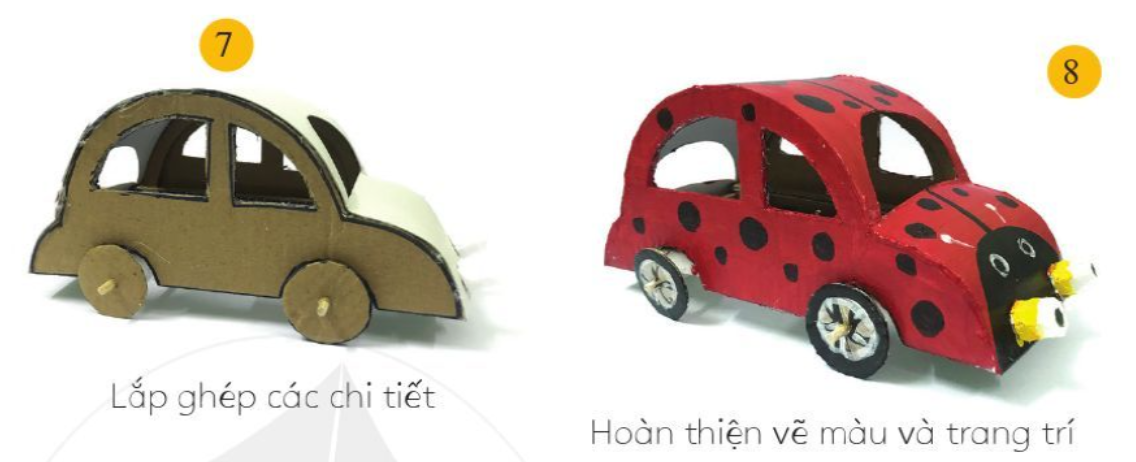 6. Tạo hình, lắp ghép phần vỏ xe
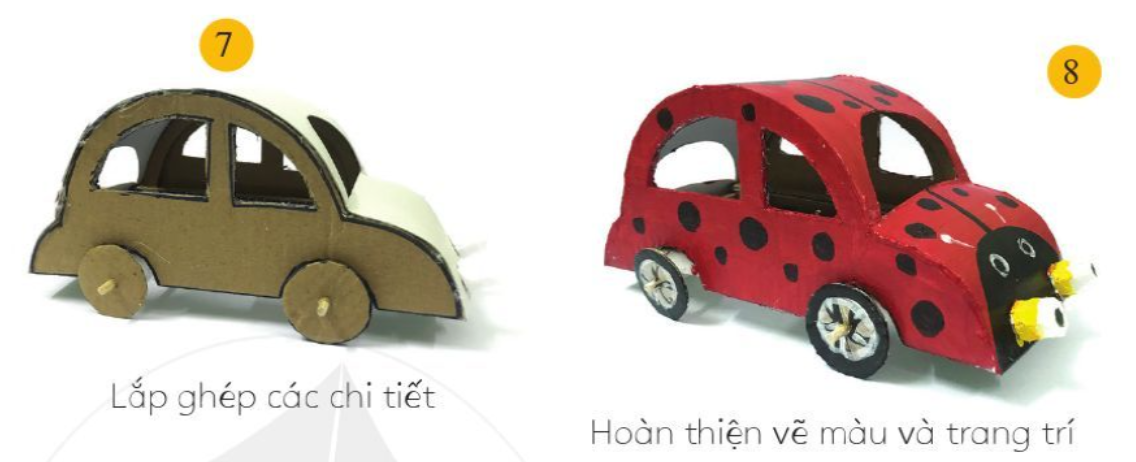 7. Lắp ghép các chi tiết
8. Hoàn thiện vẽ màu và trang trí
Cách 2: Sử dụng vật liệu có sẵn trong tự nhiên
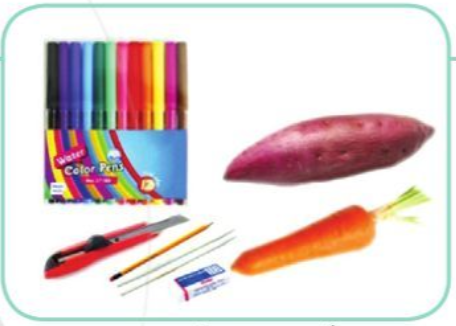 1. Vẽ phác ý tưởng
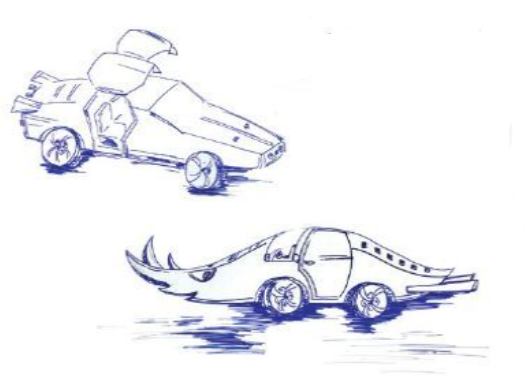 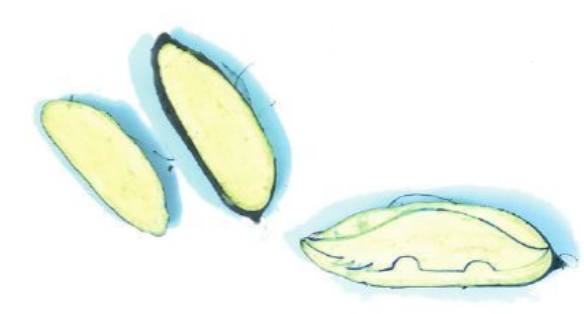 Củ khoai, cà rốt, dao cắt, tre, bút
2. Cắt lát phẳng củ khoai thành thân xe, sau đó vẽ hình và gọt theo hình
Cách 2: Sử dụng vật liệu có sẵn trong tự nhiên
4. Dùng que gắn các chi tiết
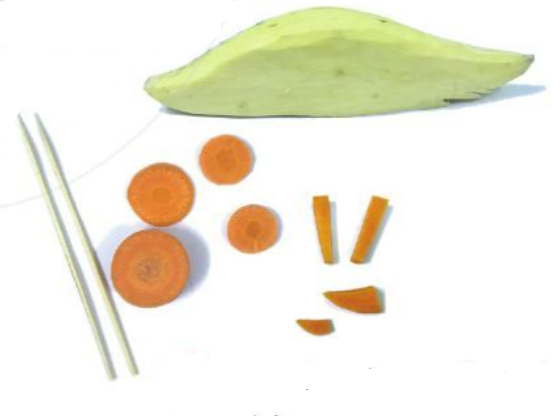 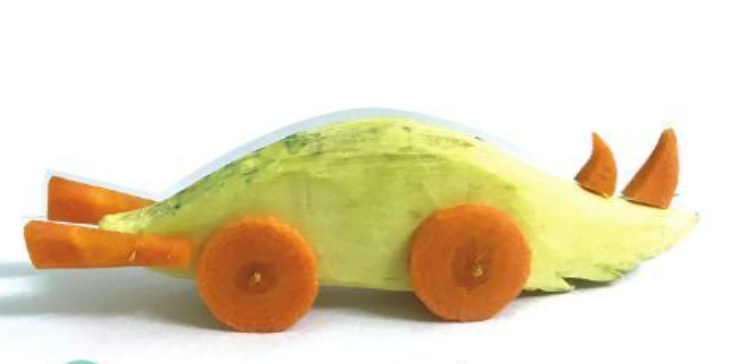 5. Vẽ trang trí, hoàn thiện mô hình
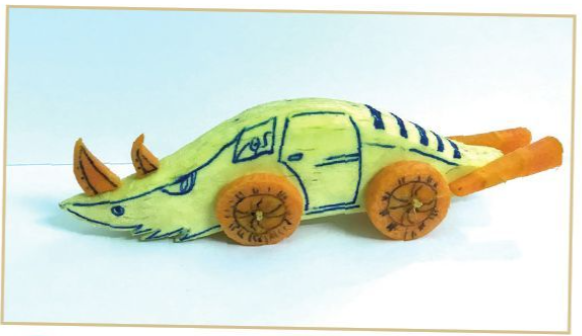 3. Tạo bánh xe, ống xả, các chi tiết bằng củ, quả
Tham khảo video hướng dẫn:
Nguồn internet: https://www.youtube.com/watch?v=xKt_JmzI1rw
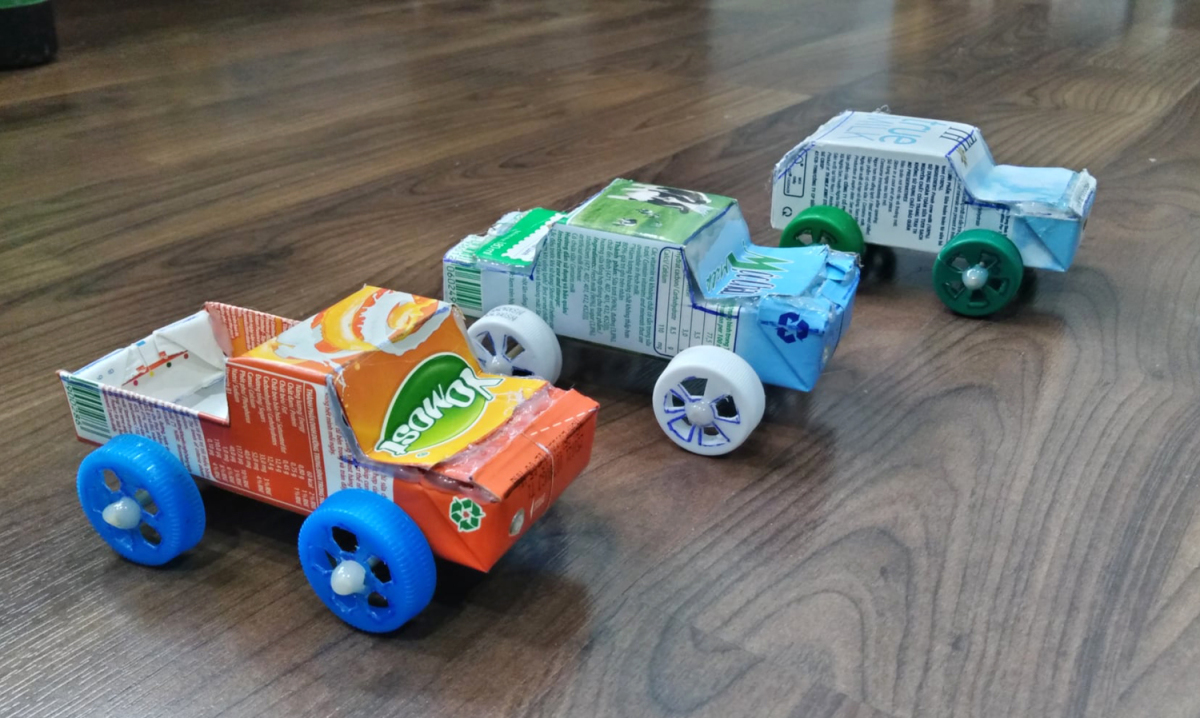 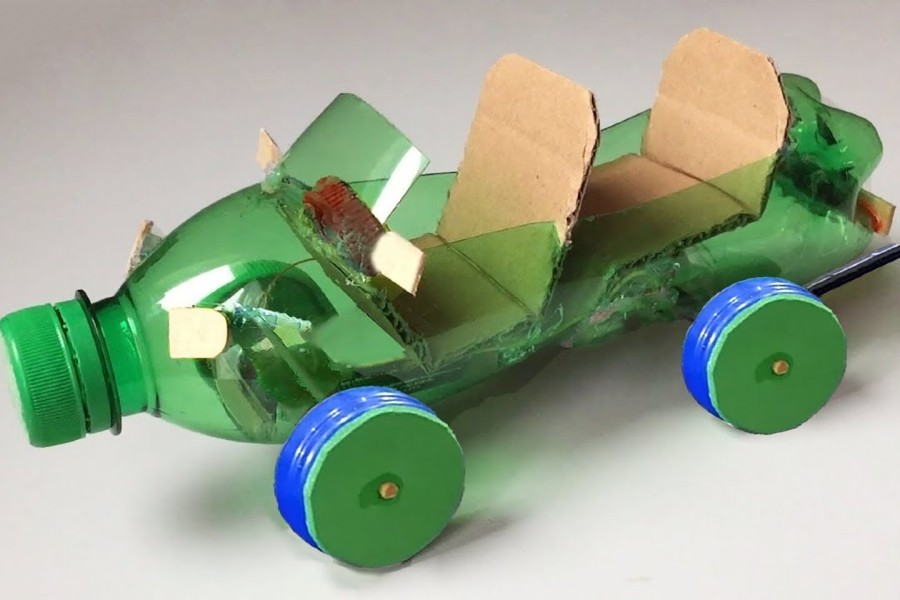 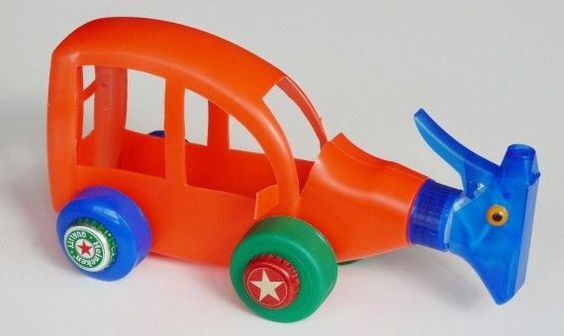 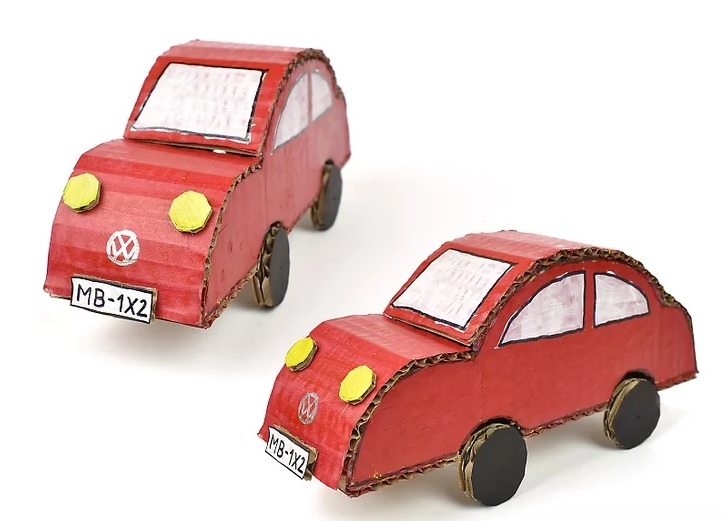 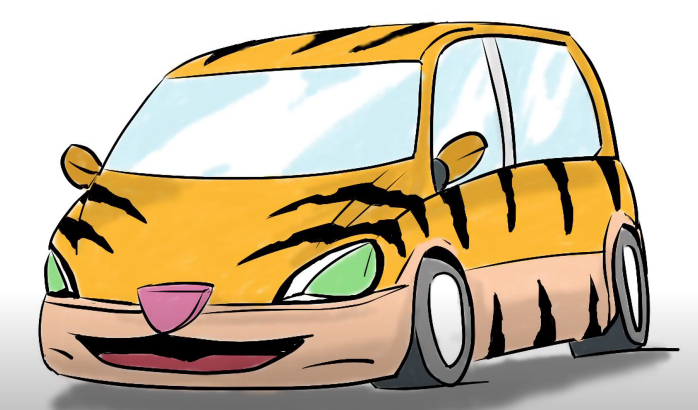 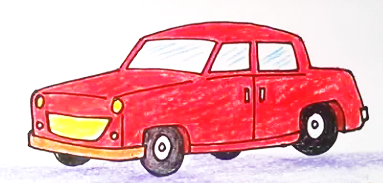 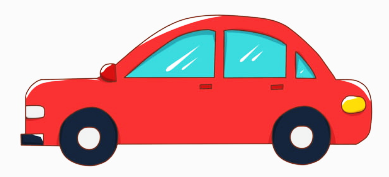 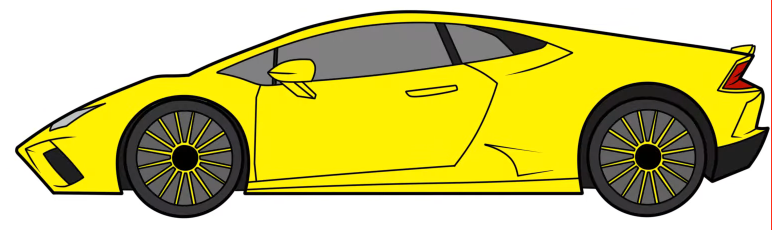 3. LUYỆN TẬP
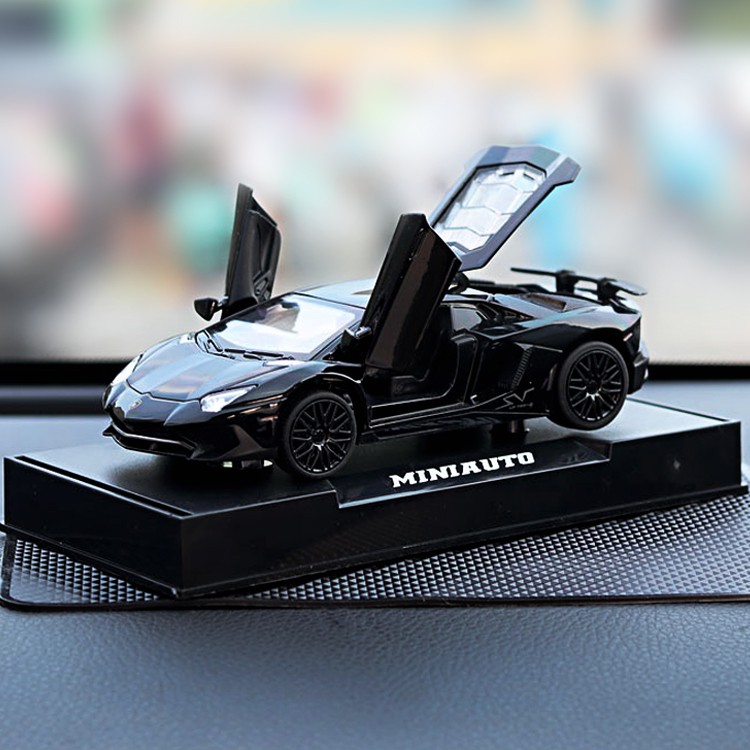 Em hãy sáng tạo một chiếc xe ô tô theo ý thích từ vật liệu tái chế hoặc vật liệu có sẵn từ thiên nhiên.
THẢO LUẬN
Trưng bày sản phẩm giới thiệu, chia sẻ về sản phẩm theo gợi ý: 
+ Ý tưởng sáng tạo mô hình xe ô tô của bạn là gì?
+ Quá trình thực hiện sản phẩm có điều gì đặc biệt?
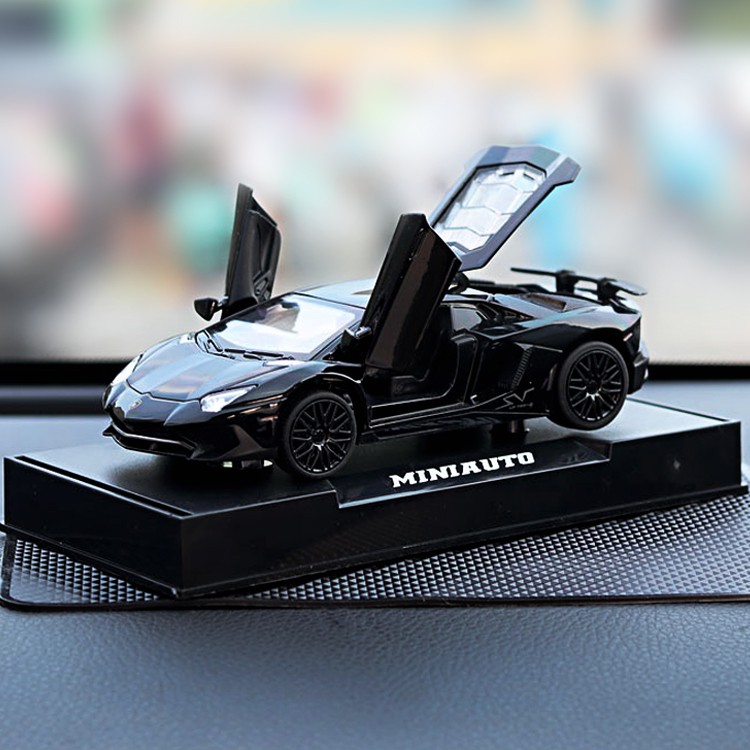 THẢO LUẬN
+ Qua sản phẩm, em truyền tải thông điệp nào về vấn đề bảo vệ môi trường? 
+ Theo em, trong tương lai, ô tô sẽ có những hình dáng ra sao?
+ Em sẽ nhận xét gì cho sản phẩm của bạn?
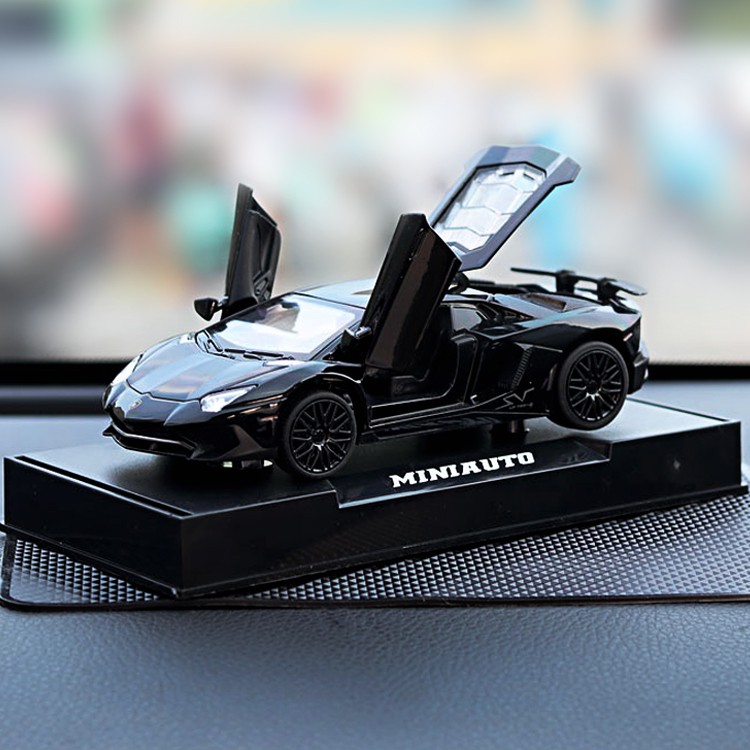 4. VẬN DỤNG
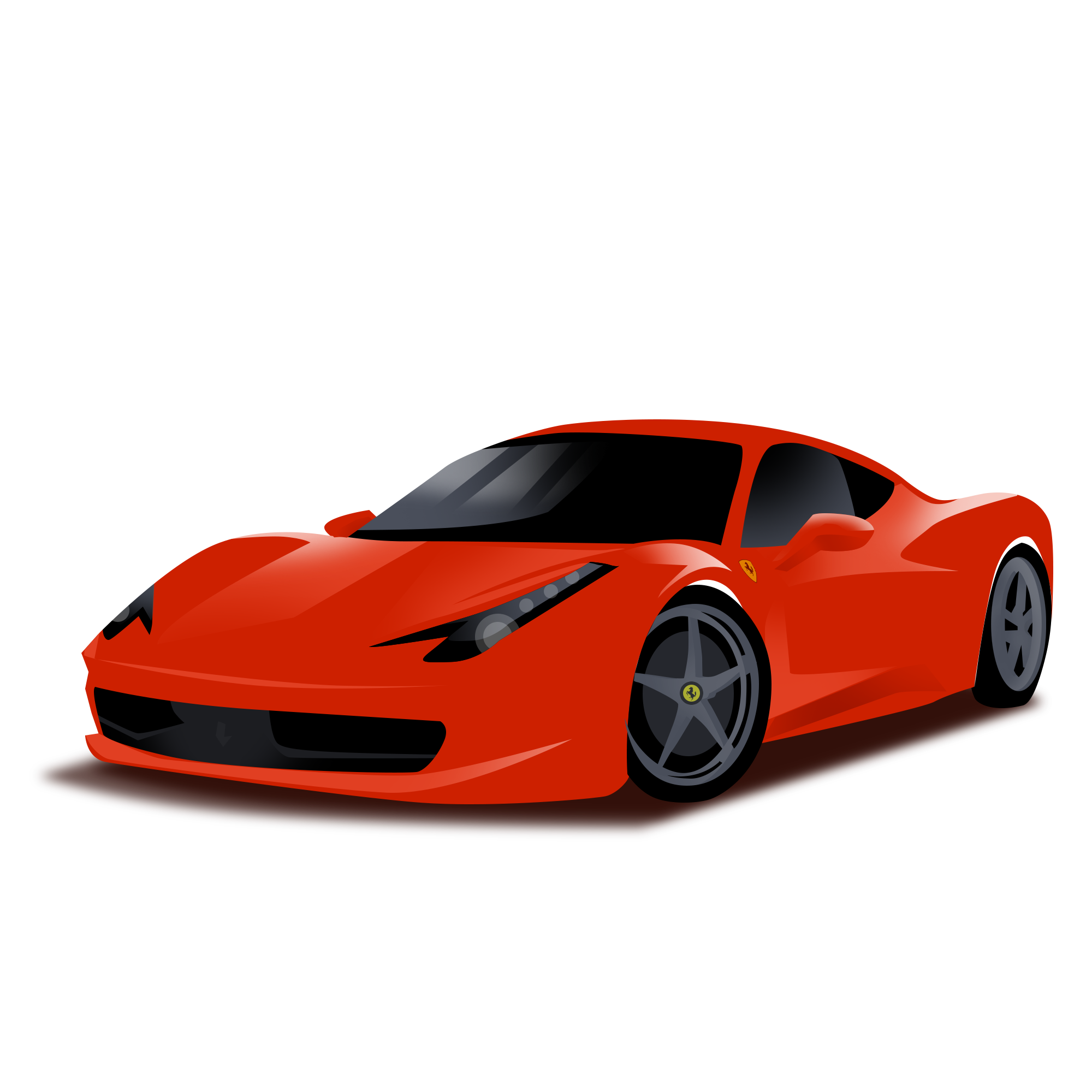 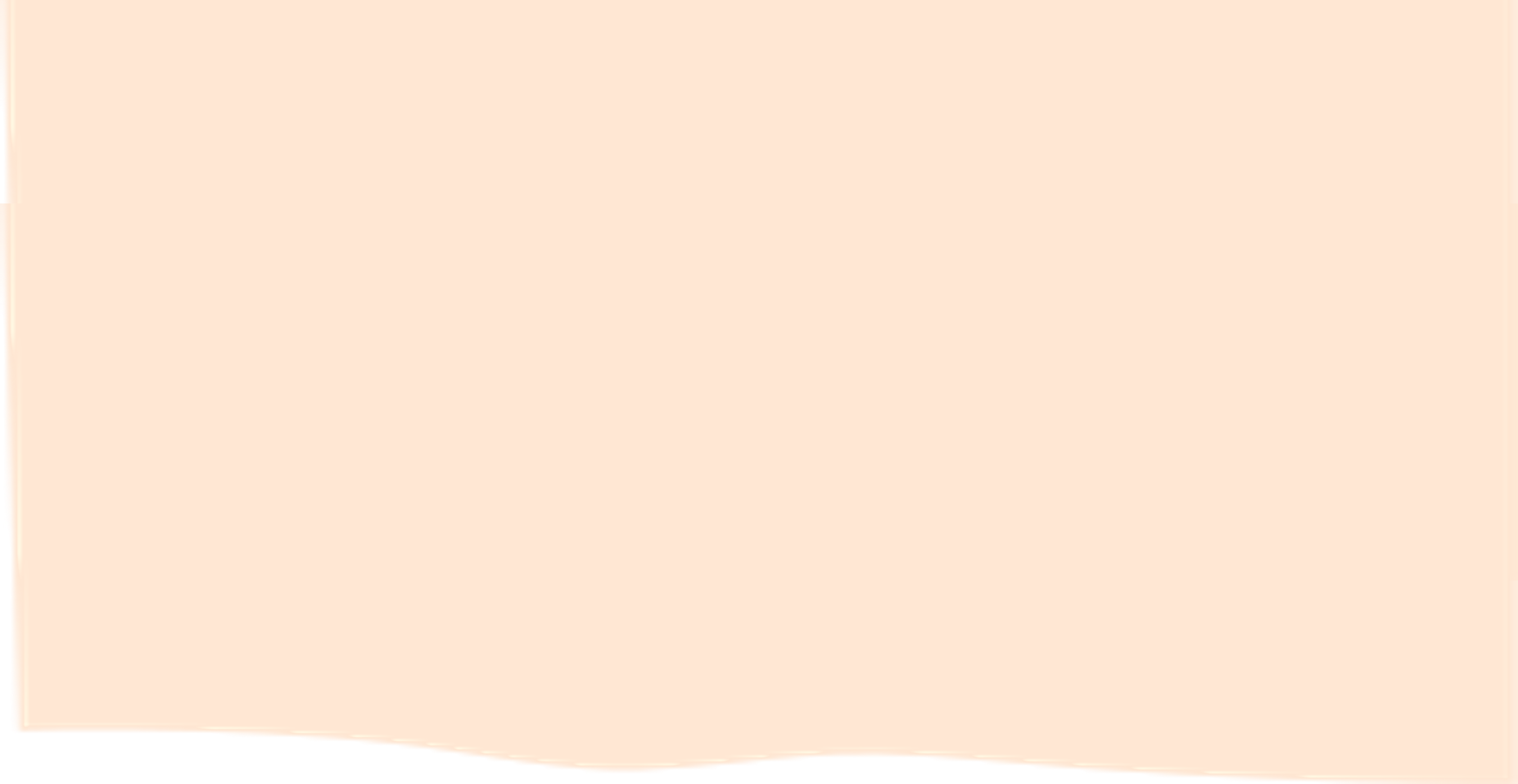 Em có thể sáng tạo ra các mô hình ô tô đồ chơi bằng nhiều chất liệu khác nhay để trưng bày và trang trí cho ngôi nhà của mình.
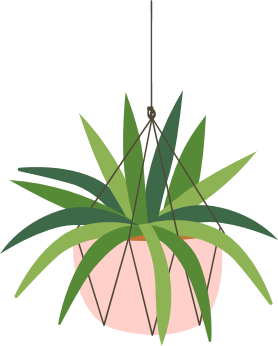 GHI NHỚ
Ô tô không chỉ là phương tiện giao thông mà còn là sản phẩm có tính thời trang.
Khi ngồi trên xe ô tô phải ngỏi ngay ngắn, thắt dây an toàn, không đưa tay, thò đầu ra ngoài cửa kính.
Tận dụng vật liệu đã qua sử dụng đề tạo mô hình ô tô.
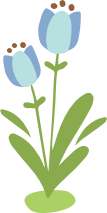 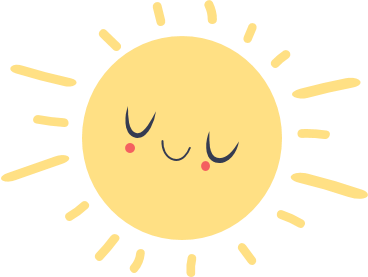 HƯỚNG DẪN VỀ NHÀ
Xem trước bài 14, SGK Mĩ thuật 6
Chuẩn bị đồ dùng học tập cho bài 14.
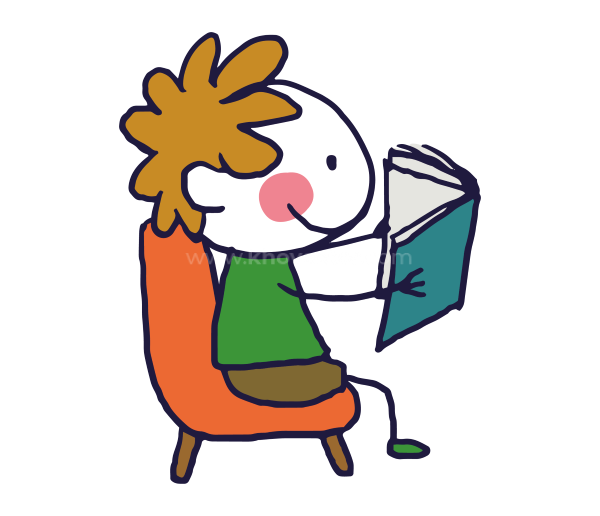 CẢM ƠN CÁC EM 
ĐÃ LẮNG NGHE BÀI GIẢNG!
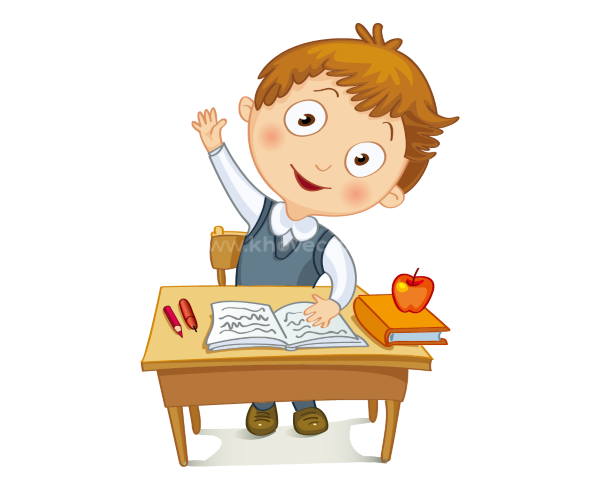